Министерство образования Иркутской областиУполномоченный по правам ребенка в Иркутской областиГБОУ «Центр профилактики, реабилитации и коррекции»
Профилактика 
детских суицидов
По общему числу суицидов Россия занимает 6 место в мире после Литвы,
Кореи, Казахстана, Белоруссии и Японии.
Иркутская область входит в пятерку лидеров в России.
Каждый случай суицида расследуется.  По статье 110 УК РФ доведение до суицида, либо до попытки суицида действием либо бездействием грозит ограничением свободы сроком от 3 –х до 5-ти лет. Уголовная ответственность наступает с 16 лет. При этом максимально тщательно, выясняют, что послужило причиной такого поступка: семейная ситуация, проблемы в школе, конфликт с одноклассниками… Дети, попадая в кризисную ситуацию, не могут оставаться со своими проблемами один на один. Им должно помогать все общество, а главное – профессионалы – психологи и психиатры, без которых профилактическую работу не наладить!» 
 Павел Астахов.
«Самоубийство – мольба о помощи, которую никто не услышал» (Р.Алев)
Кто совершает суицид?
Гендерная константа - 1:3 (в подростковом возрасте на 10 девочек – 7 мальчиков, во взрослом – все наоборот);
 Возраст (последнее время – молодеет, ежегодно погибает около 2800 детей и подростков в возрасте от 5 до 19 лет, и эти цифры не учитывают случаев попыток самоубийств);
Время года, дня (человеческое несчастье контрастируют с цветением окружающей природы, резкое несоответствие весеннего радующего мира и отчаянного состояния души, яркое слепящее солнце. Поэт Томас Эллиот «…апрель – самый жестокий месяц»);
Урбанизация населения;
Мифы о суициде
Миф 1. Самоубийства совершают только больные дети.
Миф 2. Самоубийства являются исключительно импульсивным деянием, и помочь самоубийце в таком случае нельзя.
Миф 3.Ребенок, который пугает своих близких, никогда не совершит суицид.
Миф 4. Спасенные дети никогда больше не совершат попытку суицида.
Миф 5. Нельзя разговаривать на тему суицида в присутствии детей, склонных к депрессии, т.к. такие разговоры могут спровоцировать суицид.
Глоссарий:
Суицид  (от англ.  suicide – самоубийство) – акт самоубийства, совершаемый человеком в состоянии  сильного душевного расстройства либо под влиянием психического заболевания.
Суицидент – человек, совершивший попытку суицида, либо демонстрирующий суицидальные наклонности.
Суицидальное поведение представляет собой аутоагрессивные действия человека, сознательно и преднамеренно направленные на лишения себя жизни из-за столкновения с невыносимыми жизненными обстоятельствами.
Суицидальное поведение – понятие более широкое и помимо суицида включает в себя суицидальные мысли, суицидальные замыслы, суицидальные намерения и суицидальные покушения.
Суицидальные мысли характеризуются представлениями, фантазиями на тему своей смерти без активной проработки планов, действий, связанных с исполнением самоубийства.
Суицидальные замыслы – это активная форма проявления суицидальности, т.е. тенденция к самоубийству, глубина которых нарастает параллельно степени разработки плана ее реализации. Человеком продумывается способ суицида, время и место его совершения.
Суицидальные намерения  - непосредственное побуждение к суицидальным действиям и принятие решения о самоубийстве. Суицидальные намерения  предполагают присоединение к замыслу решения волевого компонента, побуждающего к непосредственному переходу к внешнему проявлению.
К суицидальным покушениям относят все суицидальные акты, не завершившиеся летально по причине, не зависящей от суицидента.
Типы суицидального поведения:
Демонстративное  (шантажное)поведение 
       Как правило, демонстративные суицидальные действия совершаются не с целью причинить себе реальный вред или лишить себя жизни, а с целью напугать окружающих, заставить их задуматься над проблемами подростка, «осознать» свое несправедливое отношение к нему. 
Аффективное суицидальное поведение 
       Подросток действует импульсивно, не имея четкого плана своих действий. Как правило, сильные негативные эмоции - обида, гнев, -  затмевают собой реальное восприятие действительности и подросток, руководствуясь ими,  совершает суицидальные действия.  
Истинное суицидальное поведение 
         Характеризуется продуманным планом действий. При таком типе суицидального поведения подростки чаще оставляют записки, адресованные родственникам и друзьям, в которых они прощаются со всеми и объясняют причины своих действий.  Поскольку действия являются продуманными, такие суицидальные попытки чаще заканчиваются смертью. При истинном суицидальном поведении чаще прибегают к повешению или к спрыгиванию с высоты.
Суицидальная угроза
Причины (особенности) суицида:
Несформированное понимание смерти. 
Отсутствие идеологии в обществе. 
Ранняя половая жизнь, приводящая к ранним разочарованиям. 
Дисгармония в семье. 
Саморазрушаемое поведение (алкоголизм, наркомания, криминализация общества). 
В подавляющем большинстве случаев суицидальное поведение в возрасте до 15 лет связано с реакцией  протеста, особенно частым источником последних являются нарушенные внутрисемейные, внутришкольные или внутригрупповые взаимоотношения.
Причины суицида:
70% подростков, в качестве повода, толкнувшего их на попытку  суицида, называли разного рода школьные конфликты. 
Участие в деструктивных сектах и молодежных течениях.
Психические отклонения.
В детском и подростковом возрасте возникновению суицидального поведения способствуют депрессивные состояния, которые проявляются иначе, чем у взрослых.
Признаки депрессии у детей и подростков
К  «группе риска» по суициду относятся подростки:
Совершившие попытку суицида – незаконченный суицид;
с нарушением межличностных отношений, “одиночки”;
злоупотребляющие алкоголем или наркотиками, 
отличающиеся девиантным или криминальным поведением, включающим физическое насилие; 
с затяжным депрессивным состоянием;
сверхкритичные к себе;
К  «группе риска» по суициду относятся подростки:
страдающие от недавно испытанных унижений или трагических утрат,  от хронических или смертельных болезней;
фрустрированные несоответствием между ожидавшимися успехами в жизни и реальными достижениями;
покинутые окружением; 
из социально-неблагополучных семей , где в том числе произошел развод;
испытывающие материально-бытовые трудности;
из семей, в которых были случаи суицидов.
Признаки готовящегося самоубийства:
О возможном самоубийстве говорит сочетание нескольких признаков.
1.   Приведение своих дел в порядок — раздача ценных вещей, упаковывание. Человек мог быть неряшливым, и вдруг начинает приводить все в порядок. Делает последние приготовления. 
2.   Прощание. Может принять форму выражения благодарности различным людям за помощь в разное время жизни.
3.   Внешняя удовлетворенность — прилив энергии. Если  решение покончить с собой принято, а план составлен, то мысли на эту тему перестают мучить, появляется избыток энергии. Внешне расслабляется — может показаться, что отказался от мысли о самоубийстве. Состояние прилива сил может быть опаснее, чем глубокая депрессия.
Признаки готовящегося самоубийства:
4. Письменные указания (в письмах, записках, дневнике).
5. Словесные указания или угрозы.
6. Вспышки гнева у импульсивных подростков.
7. Бессонница.
Возможные мотивы:
Поиск помощи. 
Безнадежность.
Множественные проблемы.
Попытка сделать больно другому человеку.
Способ разрешить проблему.
Антисуицидальные факторы, препятствующие возникновению суицидального поведения у подростков:
эмоциональная привязанность к значимым родным и близким;
выраженное чувство долга, обязательность;
концентрация внимания на состоянии собственного здоровья, боязнь причинения себе физического ущерба;
учет общественного мнения и избегание осуждения со стороны окружающих, представления о позорности самоубийства и неприятие (осуждение) суицидальных моделей поведения;
убеждения о неиспользованных жизненных возможностях;
наличие жизненных, творческих, семейных и других планов, замыслов;
Антисуицидальные факторы:
наличие духовных, нравственных и эстетических критериев в мышлении;
психологическая гибкость и адаптированность, умение компенсировать негативные личные переживания, использовать методы снятия психической напряженности.
наличие актуальных жизненных ценностей, целей;
проявление интереса к жизни;
уровень религиозности и боязнь греха самоубийства;
планирование своего ближайшего будущего и перспектив жизни;
негативная проекция своего внешнего вида после самоубийства
Профилактика суицидов.
Профилактика депрессий у подростков является важной составляющей профилактики суицидов. В профилактике депрессий у подростков важную роль играют родители. Как только у подростка отмечается сниженное настроение, и другие признаки депрессивного состояния -  необходимо сразу же, немедленно, принять меры для того, чтобы помочь ребенку выйти из этого состояния.
Необходимо разговаривать с ребенком, задавать ему вопросы о его состоянии, вести беседы о будущем, строить планы. Эти беседы обязательно должны быть позитивными. 
Предложить ребенку заняться новыми совместными делами.
Подростку необходимо соблюдать режим дня.
Обязательно обратиться за консультацией к специалисту – психологу, психотерапевту.
№
Если вы слышите...
Не говорите
Обязательно скажите...
1
"Ненавижу -школу".
Когда я был в твоем возрасте... 
Да ты просто лентяй
Что там происходит, что заставляет тебя так чувствовать?
2
Все кажется таким безнадежным.... Что толку?
Тебе бы следовало подумать о тех, кому еще хуже, чем тебе
Иногда мы чувствуем себя подавленными. Давай подумаем, какие у нас проблемы и прикинем, какую из них надо решить в первую очередь.
3
Всем было бы лучше без меня
"Не говори глупости. Давай поговорим о чем-нибудь другом
"Ты очень много значишь для меня, и меня беспокоит твое настроение. Скажи мне, что происходит.
4
Вы не понимаете меня!
Кто же может понять подростка в наши дни?
"Скажи мне, как ты чувствуешь себя: Я действительно хочу это знать»
5
Мама, я совершил скверный поступок
Что посеешь, то и пожнешь
Давай сядем и поговорим об этом
Оптимизация межличностных отношений в семье
Для предотвращения суицидов у детей родители могут делать следующее: 
вселять у детей уверенность в свои силы и возможности;
внушать им оптимизм и надежду;
проявлять сочувствие и понимание;
осуществлять контроль за поведением ребенка, анализировать его отношения со сверстниками.
Правила работы с подростками, друг или подруга которых совершили самоубийство
С л е д у е т: -Избегать сказок и полуправды. -Говорить с ребенком об умершем, давая высказаться ему самому. -Давать возможность показать горе, выплеснуть эмоции. -Преодолевать фаталистические настроения. -Помочь ребенку принять решение вновь начать жизнь. 
      В подобной помощи нуждаются также педагоги. Здесь на помощь может прийти районная антикризисная бригада или Центр профилактики, реабилитации и коррекции.
Основная задача профилактики суицида среди детей и подростков — это раннее выявление суицидальных факторов и их устранение.
Спасибо за внимание!
Оценка родительского собрания
Дата собрания
Пол
Возраст
Общая оценка:
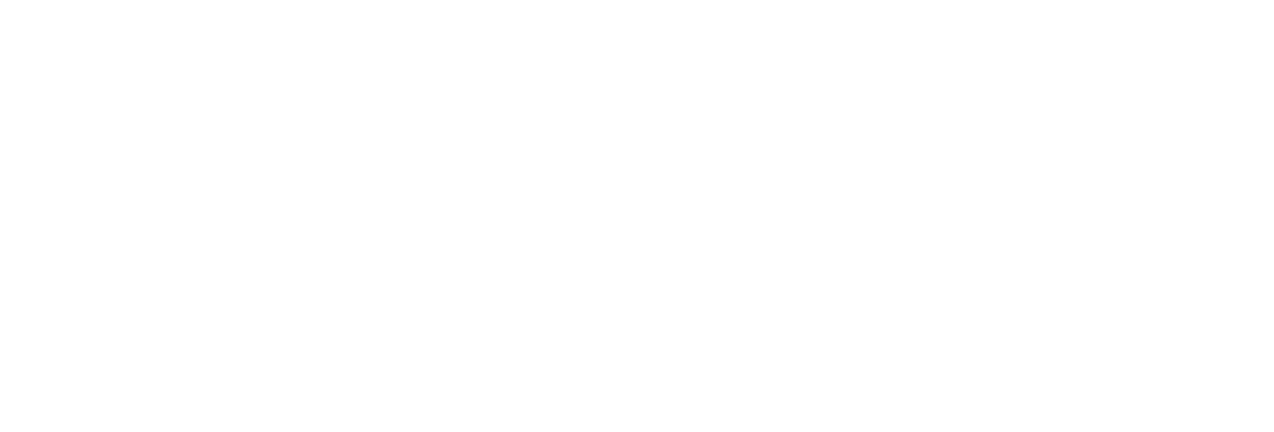 ГБОУ «Центр профилактики, реабилитации и коррекции»
664013, 
    г.Иркутск, Ул.Павла Красильникова, 54а, проезд до остановки «Школьная» в Ново-Ленино,
тел.: 8 (3952) 47-83-54, 47-82-74
E-mail: cpnn@bk.ru
                 home5@bk.ru